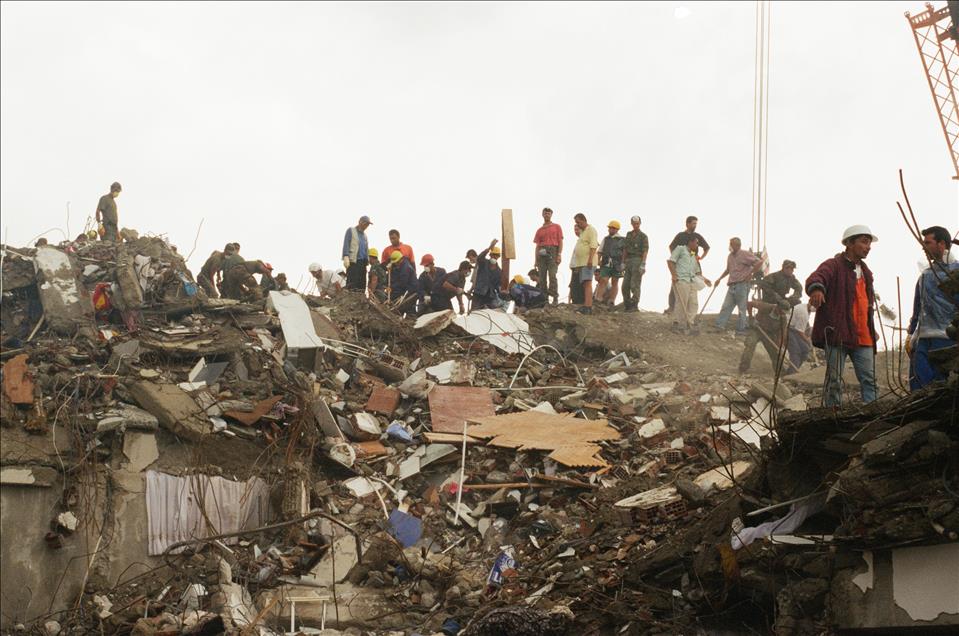 1999 Gölcük Earthquake
Toygar Şentürk
Umut Zümrütdal
Janset Ekin Ak
Bilgehan Öztürk
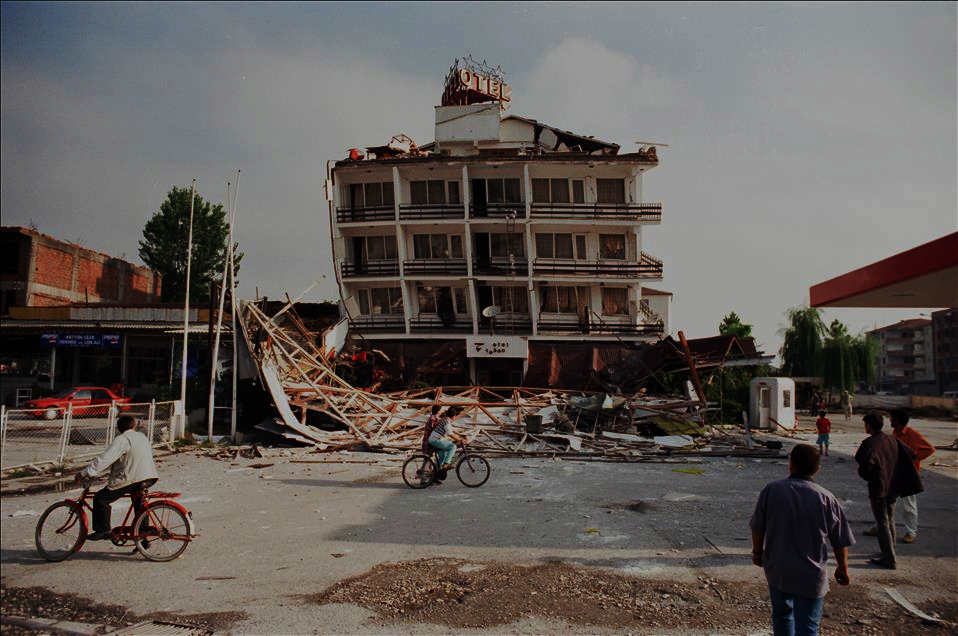 Contents
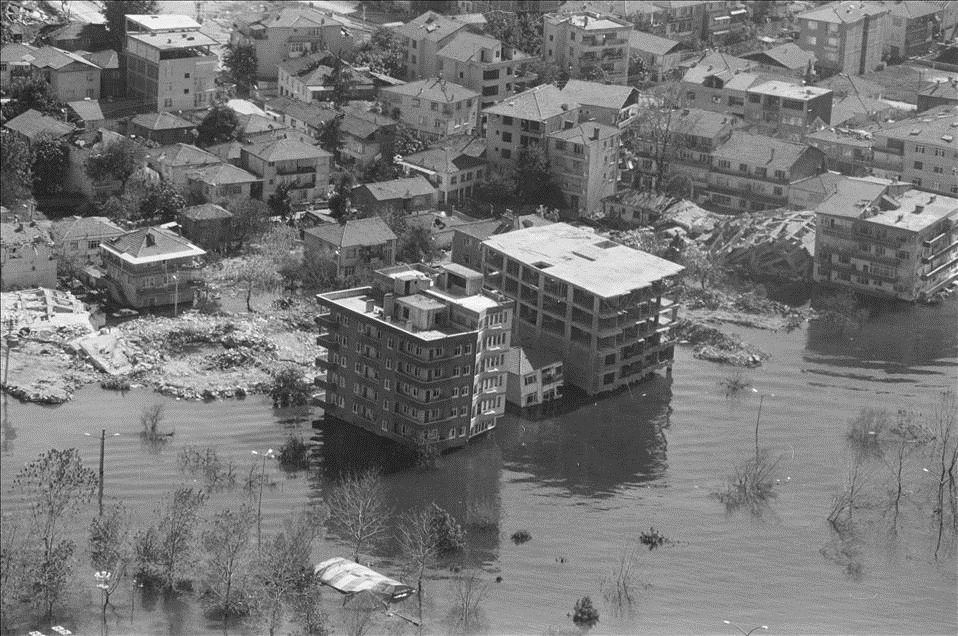 Overview of the Disaster
01
02
03
04
Casualties
Date and Time
Magnitude and Epicenter
Duration
The earthquake struck in the early hours of August 17, 1999, at around 3:02 AM local time.
The quake lasted for only 37 seconds but caused widespread destruction.
It had a magnitude of 7.6 and the epicenter was near the town of Gölcük, about 70 miles east of Istanbul.
17,000 people lost their lives and more than 200.000 people were left homeless.
Affected Regions and Critical Datas
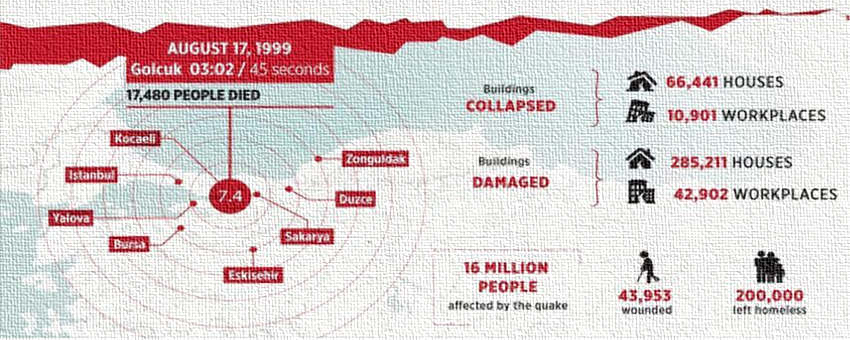 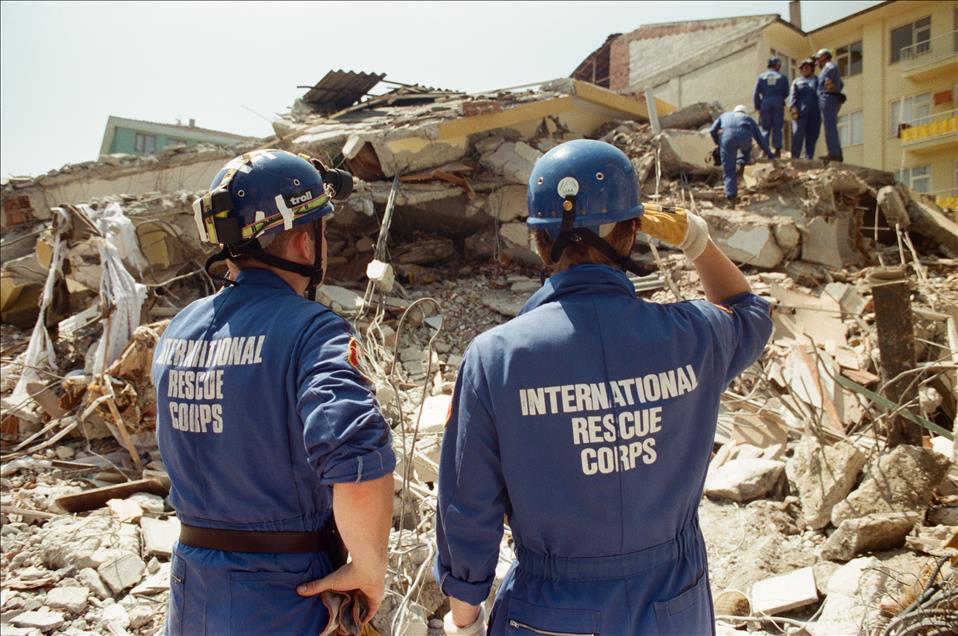 Precautions
The aftermath of the 1999 Gölcük (İzmit) earthquake prompted a comprehensive reevaluation of earthquake preparedness and response strategies in Turkey. Here are five key precautions.
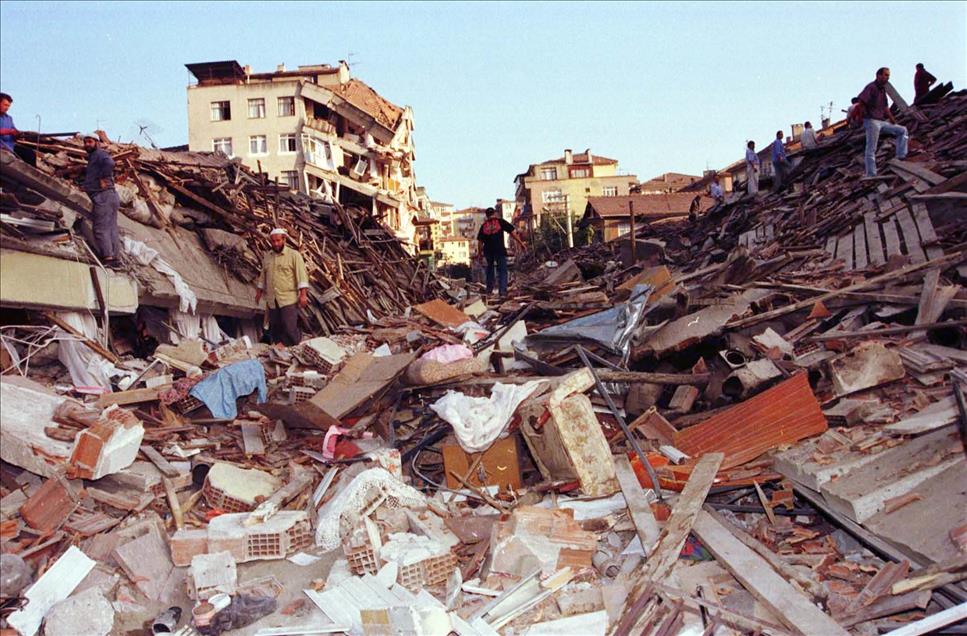 Precautions
01
05
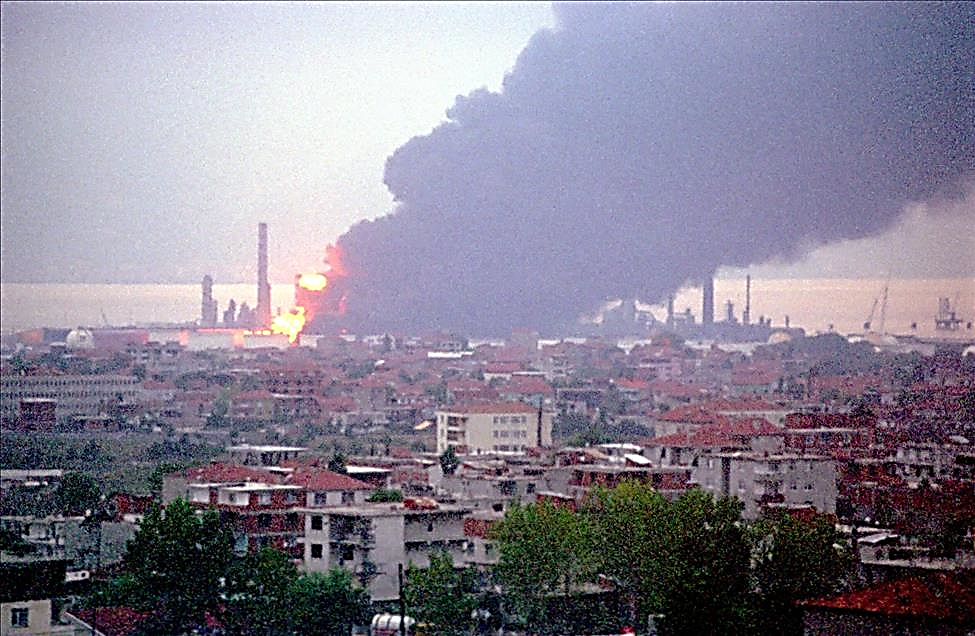 Strengthening and Reinforcing Buildings
Public Awareness and Education
04
02
Implementation of Stricter Building Codes
Emergency Response and Disaster Preparedness Training
03
Development of Early Warning Systems and Seismic Monitoring
Disaster Management
Recovery and Reconstruction
Relocation
Review and Improvement of Disaster Preparedness Plans
Strengthening Legal and Institutional Frameworks
After the disaster
Natural disaster
Immediate Response and Rescue Operations
Medical Assistance
Emergency Shelter and Basic Needs
Assessment of Damage
Communication
During the disaster
What Was Right/Wrong ?
Global Help
Lack of Building Resilliance
Local Community Response
Lack of Public Awareness
Coordination Between  International Help and Local Government
No Emergency Plan
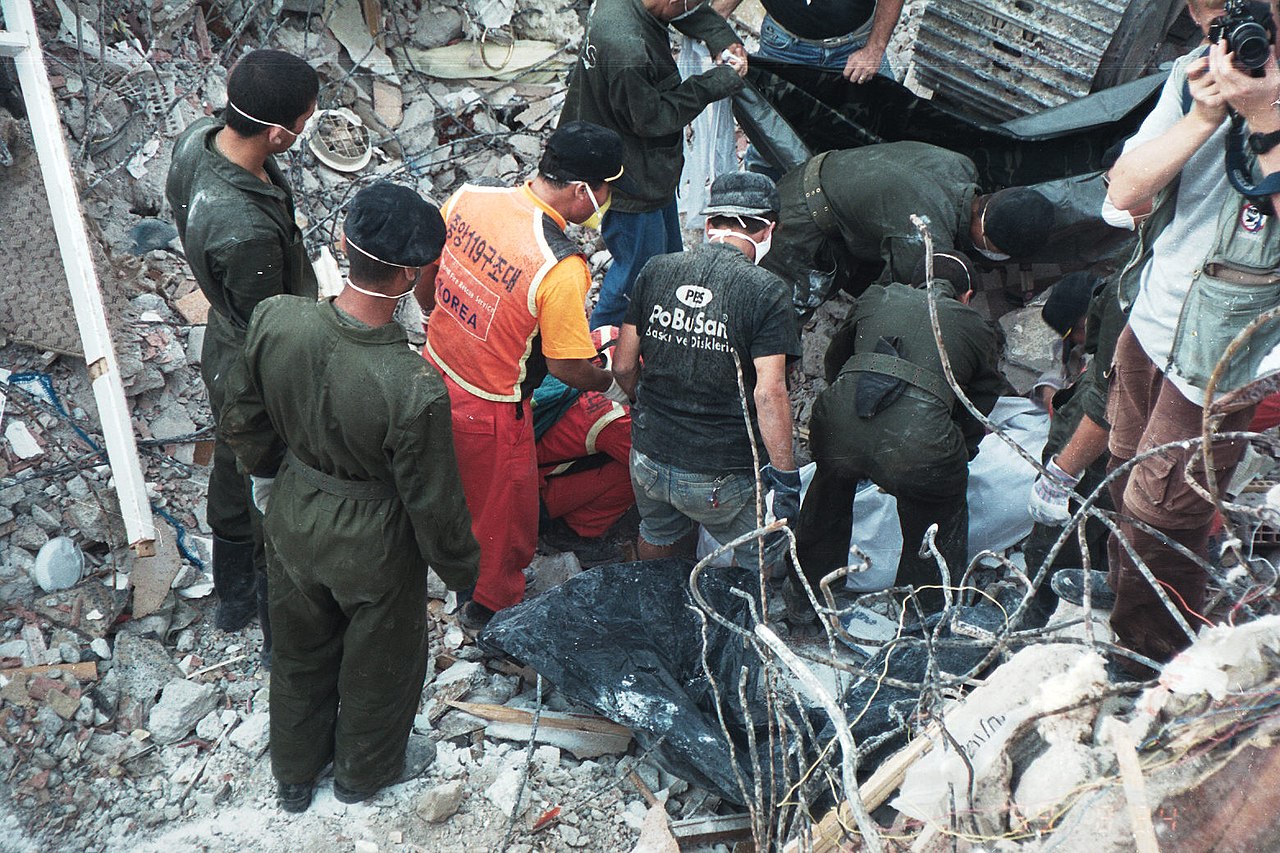 Metin eklemek için tıklayın
Figure: South Korean search and rescue team in Gölcük
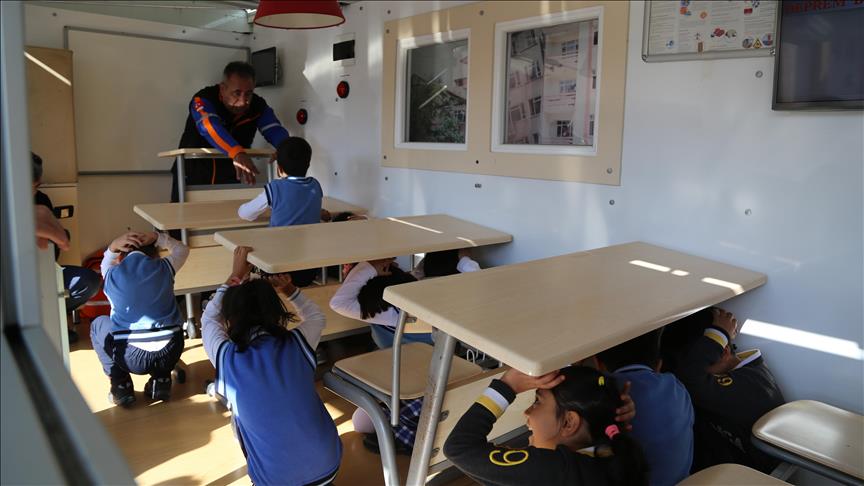 Lessons Learned
1. Enforcing building codes

2. Emergency planning

3. Public education

4. Investing in infrastructure resillience
 
5. Coordinated response
Figure: Earthquake education given to students
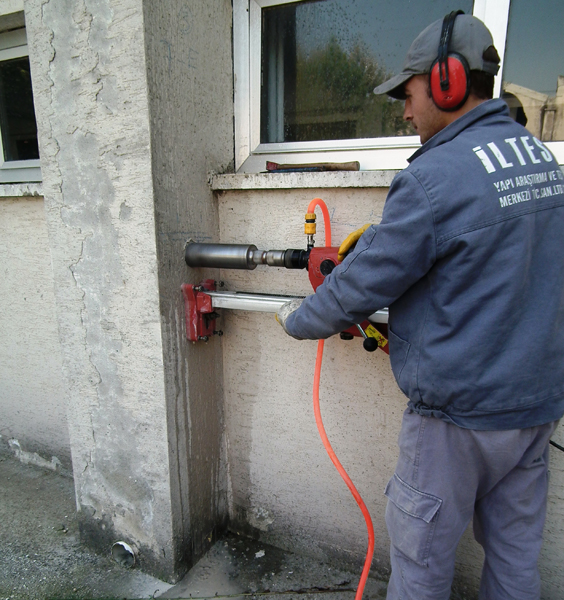 Figure: Core sampling
Referenceshttps://commons.wikimedia.org/wiki/File:990817중앙119구조본부_터키_이즈미트_지진_출동9.jpghttps://www.aa.com.tr/tr/egitim/ogrencilere-simulasyon-tirinda-deprem-egitimi-/1297744https://www.iltest.com/essential_grid/karot-testihttps://www.indyturk.com/node/608066/haber/depremde-430-bin-personele-sahip-tskdan-yeterince-faydalanılmıyor-muhttps://www.dailysabah.com/gallery/1999-izmit-earthquake-looking-back-on-the-45-seconds-that-devastated-turkey/imagesTang, Alex K., ed. (2000). Izmit (Kocaeli), Turkey, earthquake of August 17, 1999 including Duzce Earthquake of November 12, 1999 Lifeline Performancehttps://www.britannica.com/event/Izmit-earthquake-of-1999https://www.aljazeera.com/news/2023/3/6/how-golcuk-town-epicentre-turkey-1999-earthquake-was-rebuilthttps://www.researchgate.net/figure/Map-of-the-1999-Golcuk-Earthquake-Zone-Source-Anadolu-Agency-2018-Accessed-from_fig1_352825253/download?_tp=eyJjb250ZXh0Ijp7ImZpcnN0UGFnZSI6Il9kaXJlY3QiLCJwYWdlIjoiX2RpcmVjdCJ9fQhttps://www.aa.com.tr/tr/pg/foto-galeri/marmara-depreminin-16-yilihttps://www.aa.com.tr/tr/asrin-felaketi/golcuk-depreminin-ardindan-kurulan-arama-kurtarma-dernegi-afetzedelerin-yardimina-kostu/2820801
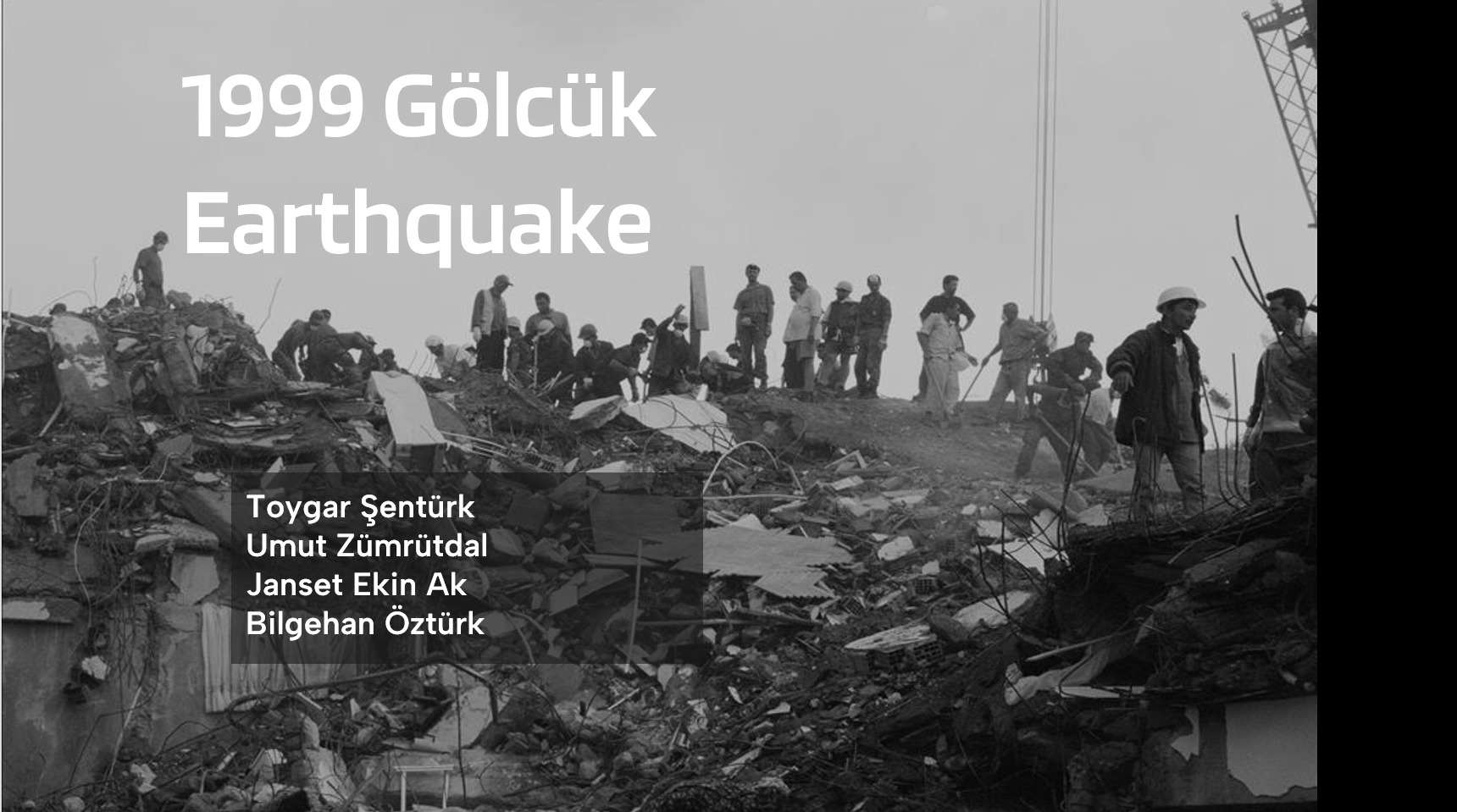 Thanks for Listening!